projekt GML Brno Docens
DUM č. 14 v sadě
22. Ch-1 Biochemie
Autor: Martin Krejčí

Datum: 30. 6. 2014

Ročník: 6. ročník šestiletého studia, 8. ročník osmiletého studia, 4. ročník čtyřletého studia

Anotace DUM:  Struktura aminokyselin, acidobazické vlastnosti aminokyselin, izoelektrický bod.
Materiály jsou určeny pro bezplatné používání pro potřeby výuky a vzdělávání na všech typech škol a školských zařízení. Jakékoliv další využití podléhá autorskému zákonu.
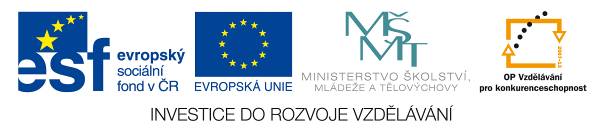 AMINOKYSELINY I
PROTEINOGENNÍ AMINOKYSELINY
Struktura molekul, stereochemie
Izoelektrický bod
Struktura AMINOKYSELIN

Aminokyseliny – substituční 
deriváty karboxylových kyselin.
Obsahují karboxylovou char. fční. sk.
 + aminovou char. fční. sk.
V proteinogenních aminokyselinách jsou obě vázané na stejný atom uhlíku, tento označujeme jako -uhlík, ve všech má numerický lokant  2 .
Proteinogenní aminokyseliny jsou označovány jako-aminokyseliny .
Z chemického vzorce plyne, že pokud R  H, -uhlík stereogenním centrem a aminokyselina  je opticky aktivní.
Struktura AMINOKYSELIN
Absolutní většina amk vyskytující se v živé hmotě a všechny proteinogenní amk jsou
L-aminokyseliny
(v absolutní konfiguraci S).
Jediná proteinogenní amk opticky neaktivní je Glycin (Gly)
R
S
Struktura AMINOKYSELIN
Glycin, Gly, G
Threonin, Thr, T
Glycin je jediná opticky inaktivní proteinogenní aminokyselina.
Threonin podobně jako Isoleucin jsou dvě proteinogenní aminokyseliny, které obsahují 2 stereogenní centra. Vytvářejí tedy celkem 4 stereoisomery (tedy 2 dvojice enantiomerů)
Isoleucin, Ile, I
Struktura AMINOKYSELIN
Aminokyseliny jsou AMFOLYTY: látky chovající se jako kyseliny i jako zásady.
Karboxylová funkční skupina má kyselý charakter.
Aminová funkční skupina  má charakter bazický.
Dochází k vnitřní ionizaci (výměna H+), vznik bipolární struktury.
Kc  (tzv. vnitřní disociační konstanty mají hodnoty řádově 105  Nedisociované molekuly prakticky nejsou zastoupeny
Struktura AMINOKYSELIN
AMFIONobojetný ion
pH > pI
pH < pI
pH = pI
pH = pI, IZOELEKTRICKÝ BOD – aminokyselina je kompletně disociovaná, tzv. OBOJETNÝ ION (amfion).
Pokud pH > pI probíhá deprotonizace  aminokyselina přejde  v ANION.
Pokud pH < pI probíhá protonizace  aminokyselina přejde v KATION.
pI AMINOKYSELIN
Titrační křivky AMINOKYSELIN
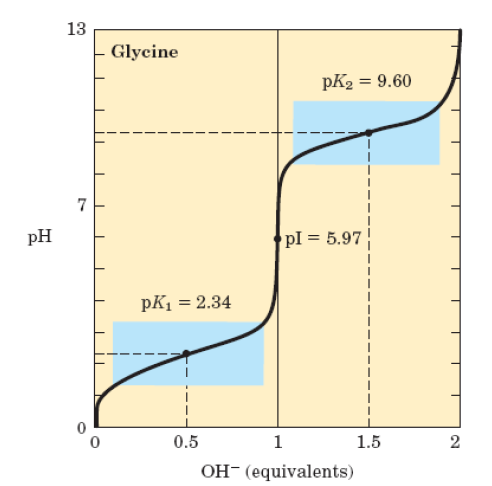 Co lze vyčíst z titrační křivky ? 
pKa (konstany acidity) jednotlivých ionizovatelných charakteristických skupin.
počet oblastí, kde se roztok Amk  chová jako pufr syn. ústojný roztok(zde 2). 
vztah závislosti celkového náboje AK na pH okolí.
pH isoelektrického bodu.
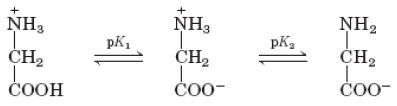 Titrační křivky AMINOKYSELIN
kyselina GLUTAMOVÁ
U kyselých proteinogenních aminokyselin je počet disociačníh rovnováh vyšší  větší počet disociovatelných skupin.
Hodnota pI se vypočítá z pKHA forem, které sousedí s  navenek elektroneutrální vnitřní solí.
Nejprve disociuje kyselejší karboxyl na  uhlíku.
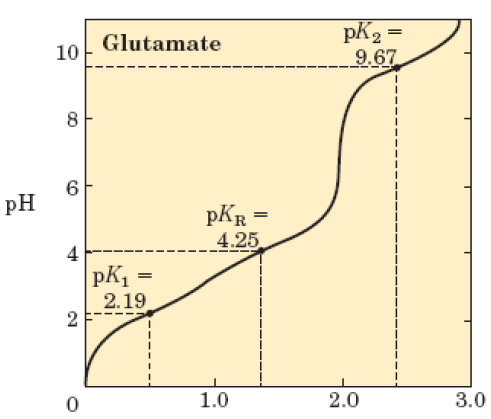 pI = 3,22
Titrační křivky AMINOKYSELIN
Histidin
U bazických proteinogenních aminokaselin naopak : pI se určí z pKHAII a pKHAIII.
Jedná se opět o formy sousedící s navenek elektroneutrální vnitřní solí.
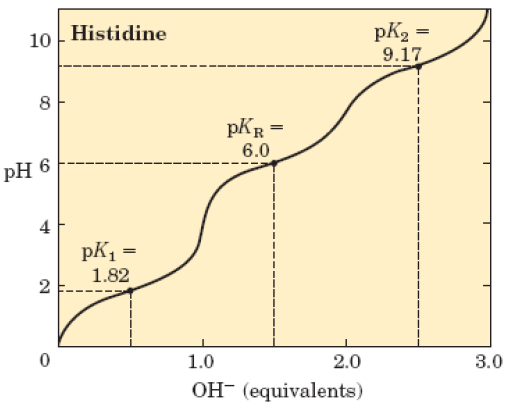 pI = 7,59
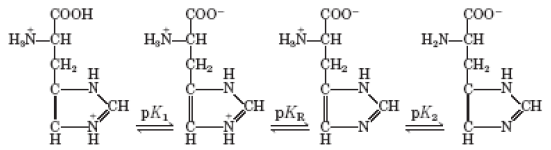